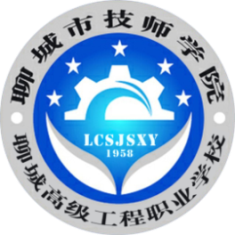 聊 城 市 技 师 学 院
TECHNICIAN COLLEGE OF LIAOCHENG CITY
项目二引入及横 道 图 交 底
课程《建筑施工组织》项目二：第1单元 2课时
城  市  建  设  系   :  任   静    
 2020年3月
技术人员
SPRING
技术资格
Fresh
导入：学习的长远目标
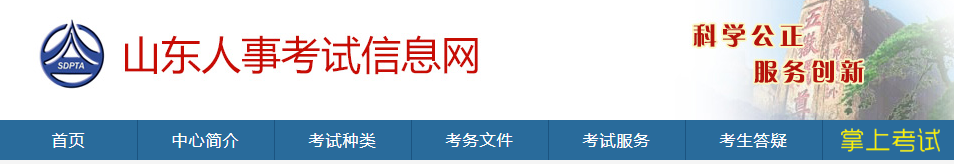 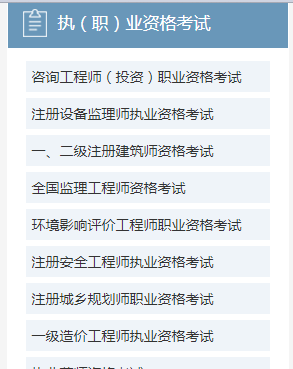 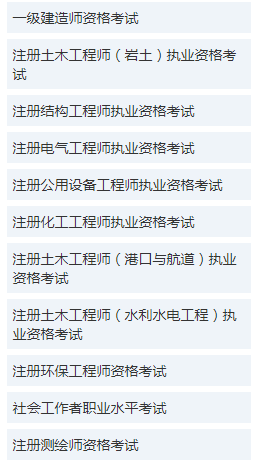 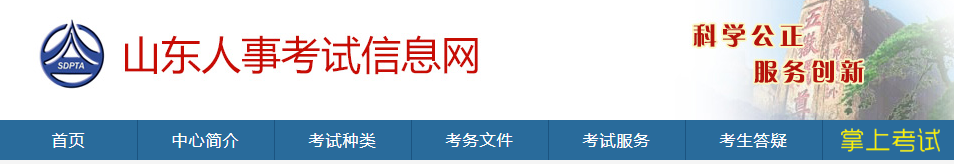 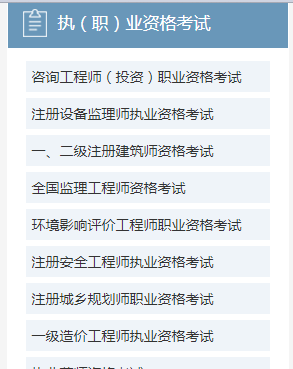 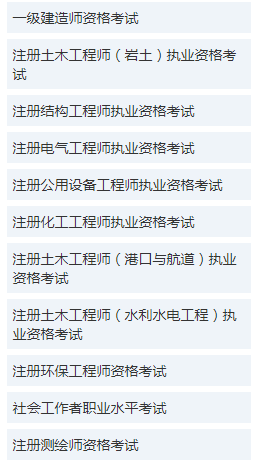 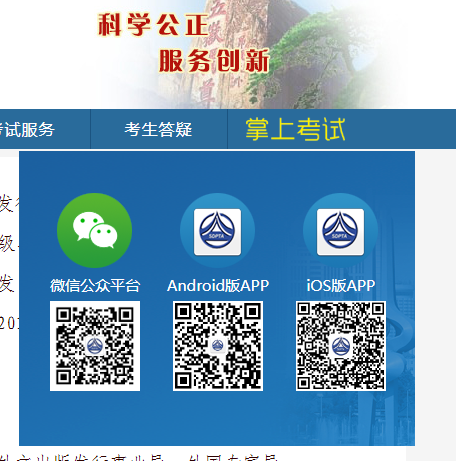 聪明的小伙伴，
将来，
你要从事什么行业呢？...
网站注册使用流程
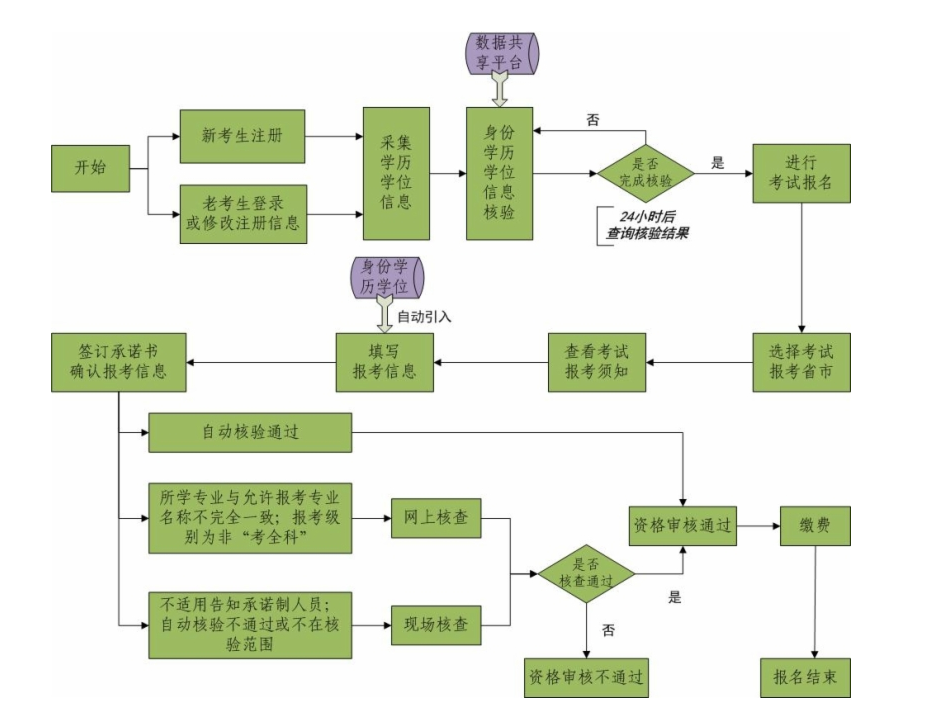 下节预告
来，认识建造师吧
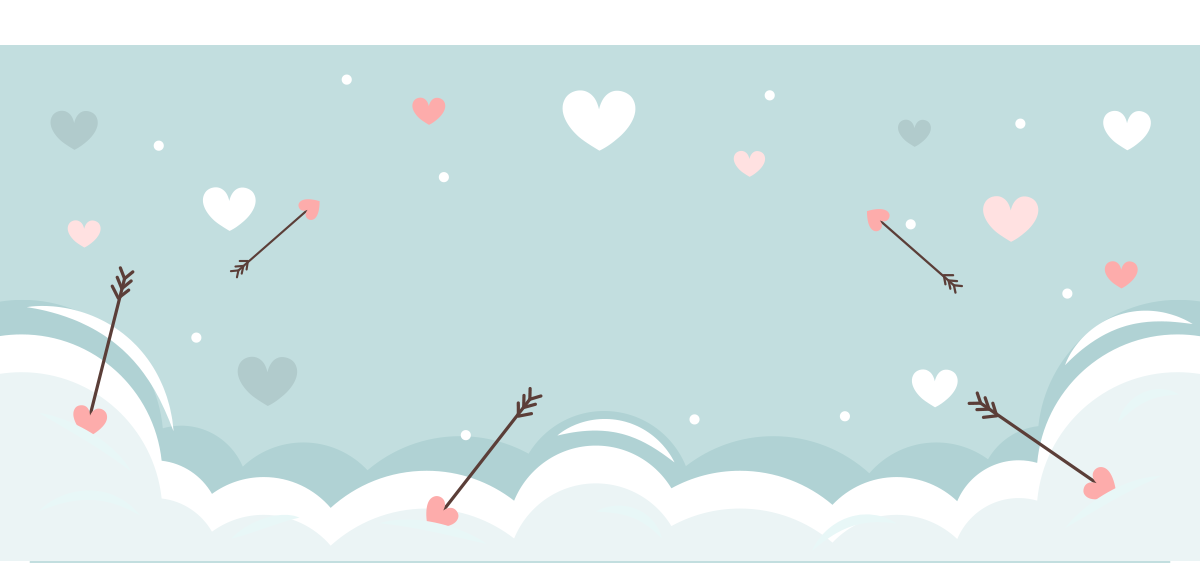 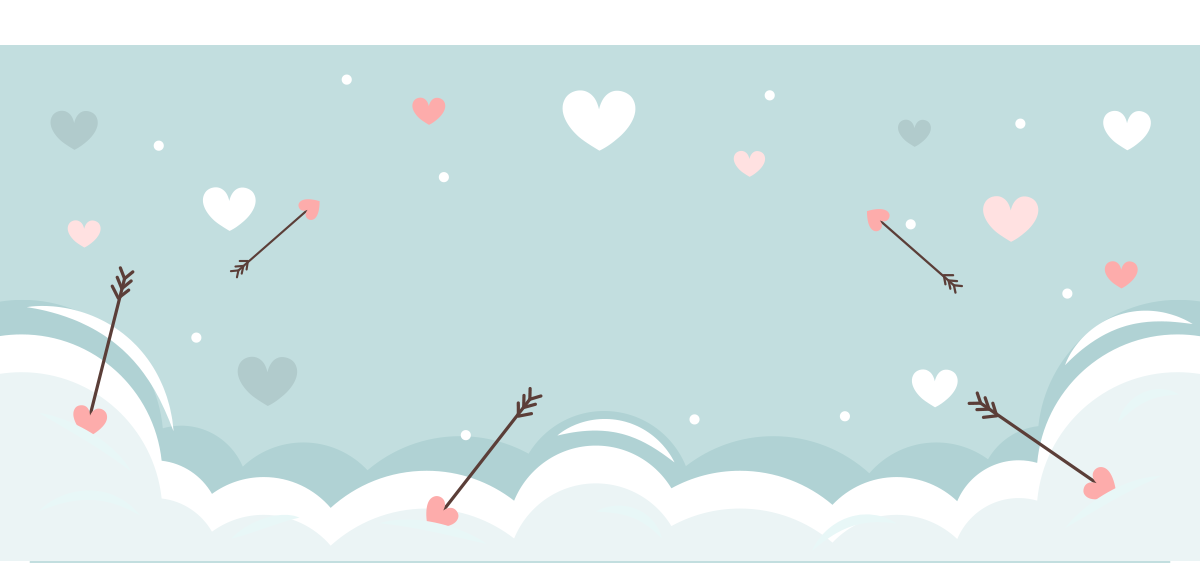 二级建造师
考试时间和科目
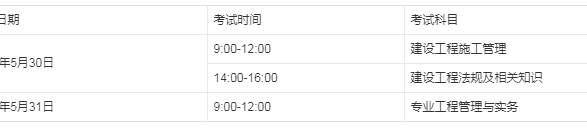 教材哪里买
？
...
施工管理和实务两科，内含进度管理的内容，占较大分值。
来，认识监理工程师吧
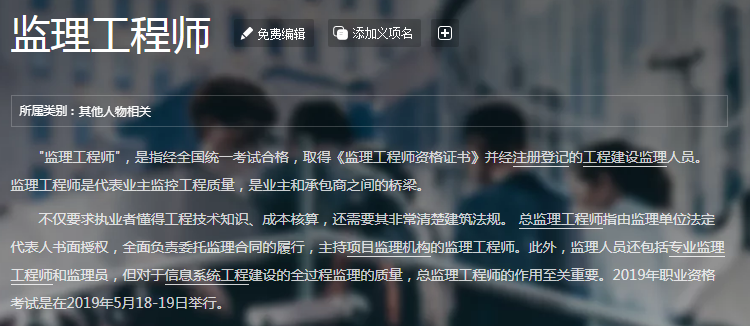 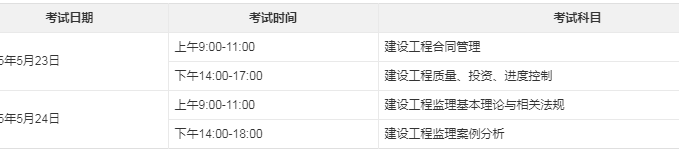 来，认识造价工程师吧
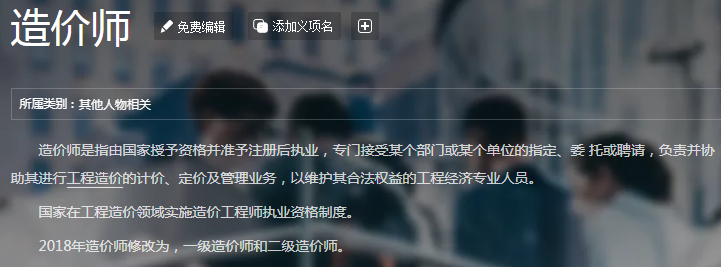 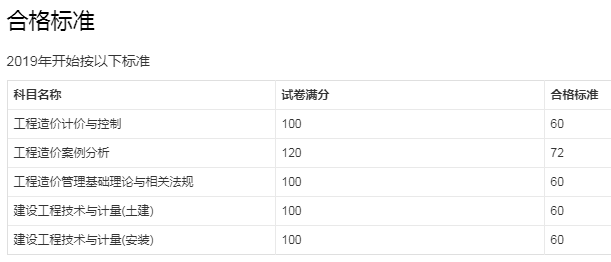 项目二
施工进度管理控制   7周
聪明勤奋的小伙伴，
学完本课程，
为今后考取造价、监理、建造聚力！
主要内容
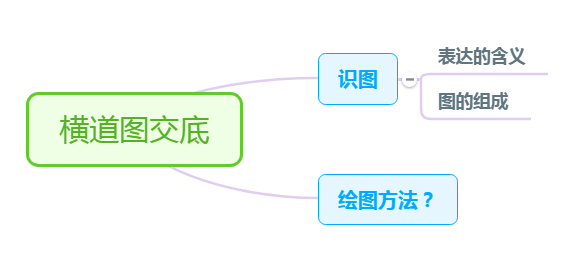 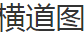 横道图又叫甘特图(Gantt chart) , 它是以图示的方式，通过活动列表和时间刻度形象地表示出，任何特定项目的活动顺序与持续时间。
适用
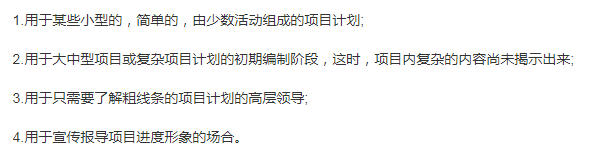 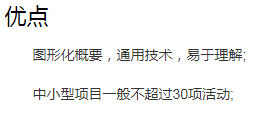 横道图-施工进度的表达图样之一
图名？分项工程名称？施工先后顺序排列？分项工期？总工期？
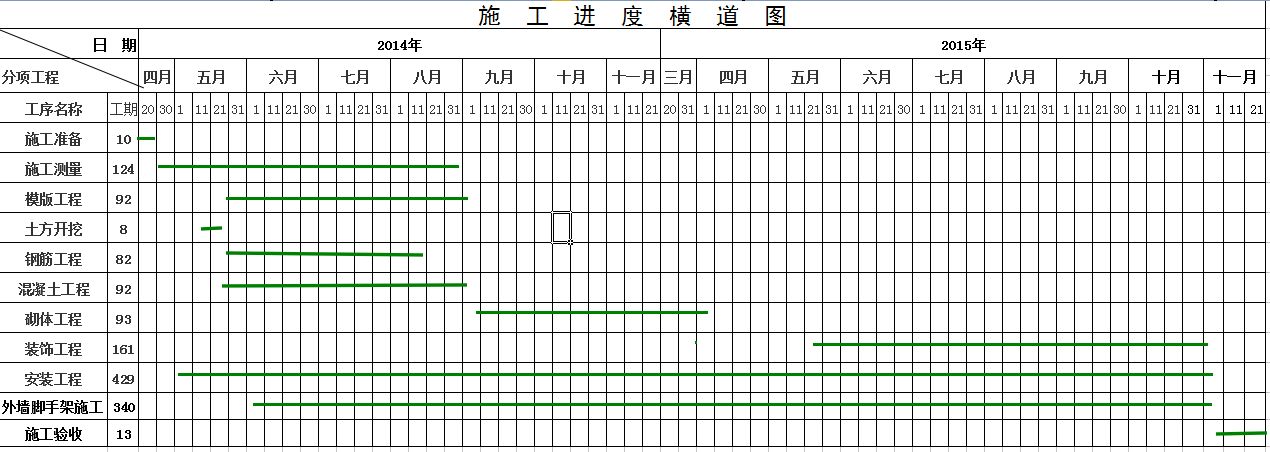 横道图-道路工程施工进度图
图名？分项工程名称？施工先后顺序排列？分项工期？总工期？
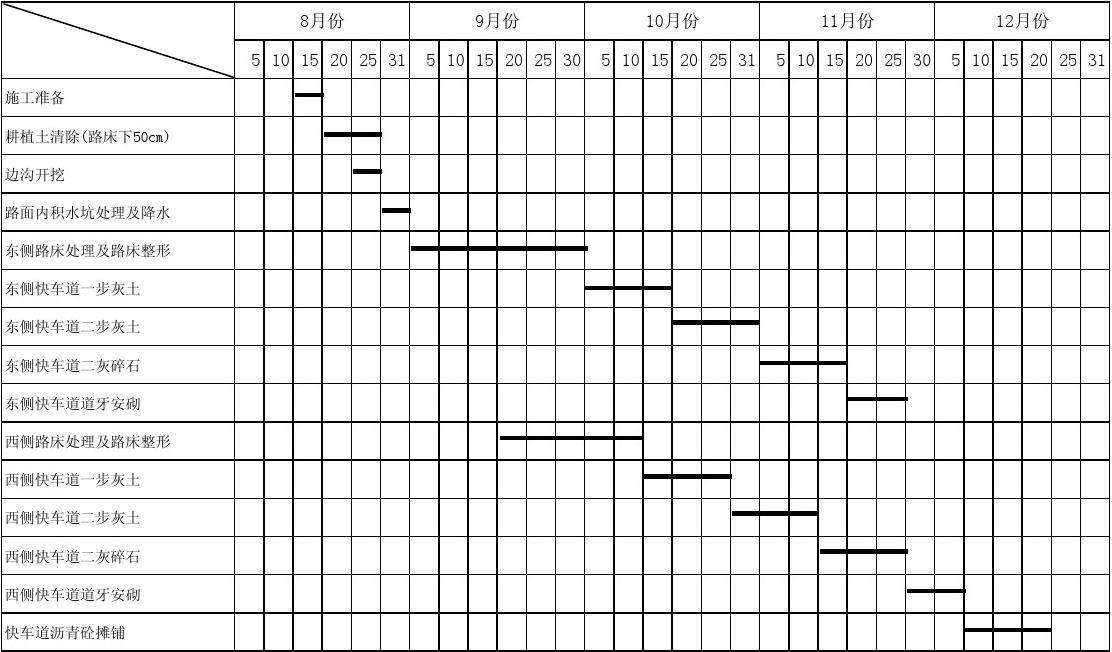 横道图-管道工程施工进度图
图名？分项工程名称？施工先后顺序排列？分项工期？总工期？
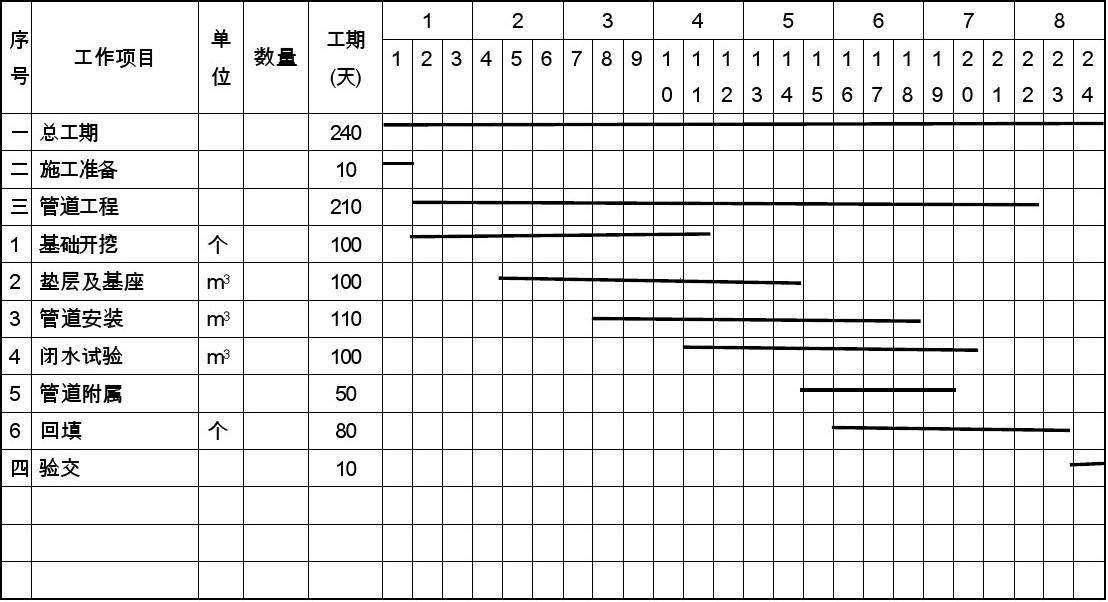 横道图-桥梁工程施工进度图
图名？分项工程名称？施工先后顺序排列？分项工期？总工期？
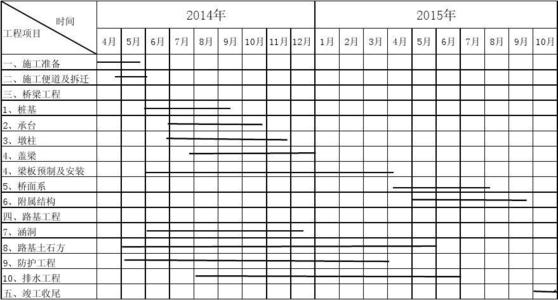 横道图-园林工程施工进度图
图名？分项工程名称？施工先后顺序排列？分项工期？总工期？
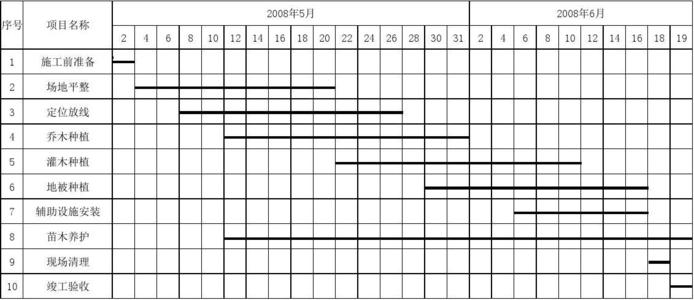 横道图-挡墙及排水工程施工进度图
图名？分项工程名称？施工先后顺序排列？分项工期？总工期？
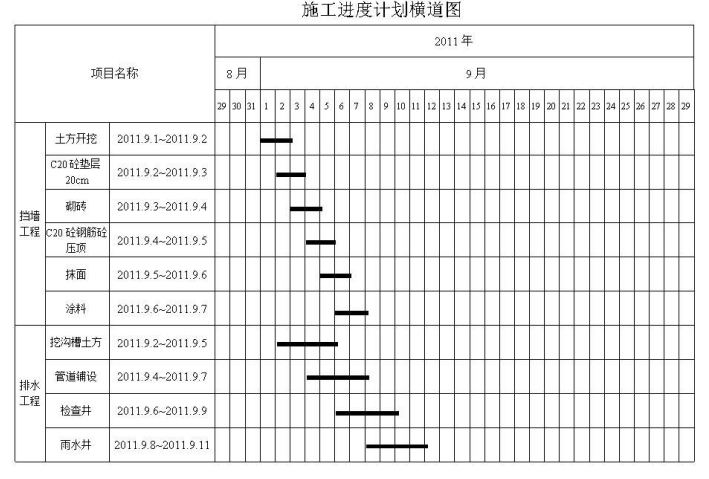 画法？
设计？
SPRING
Fresh
问题
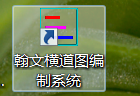 教材样图
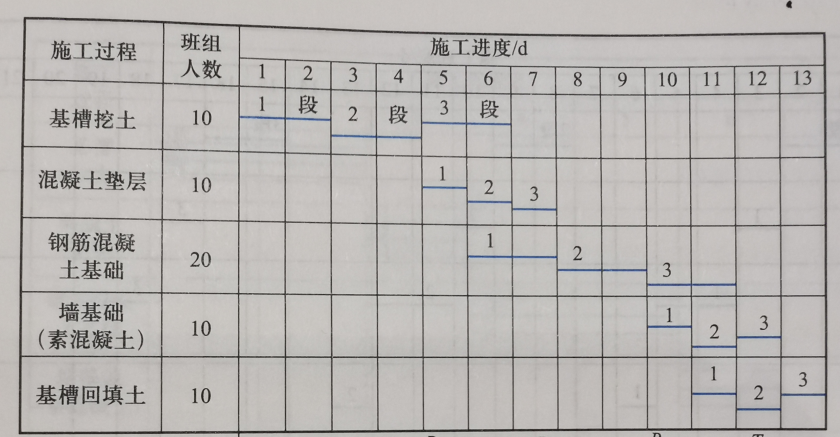 单位工程施工进度计划及编制流程
在确定了施工方案的基础上，根据计划工期和各种资源供应条件，按照工程的施工顺序，用横道图或网络图表示各分部、分项工程搭接关系及工程开、竣工时间的计划安排。称之为施工进度计划。
套用施工定额
收集编制依据
划分施工过程
计算工程量
检查、调整施工进度初始方案
编制正式进度计划
确定各施工过程的持续时间
计算劳动量和机械台班量
时间坐标改善一下
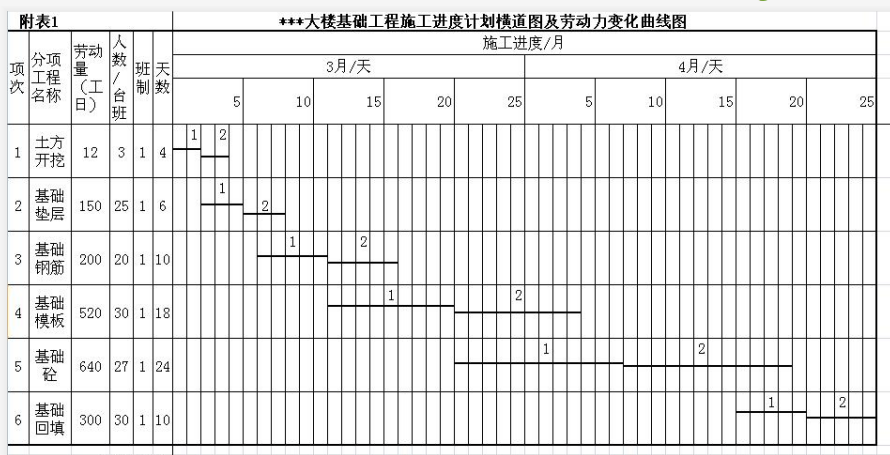 作业：动动手 画一画 二选一上传课堂派
画法：手画、word、excel等，自由选择。
图面质量：外边框粗线、内部细线、时间坐标清楚、字体工整
作业：动动手 画一画 二选一上传课堂派
画法：手画、word、excel等，自由选择。
图面质量：外边框粗线、内部细线、时间坐标清楚、字体工整、横道粗线去掉墩头
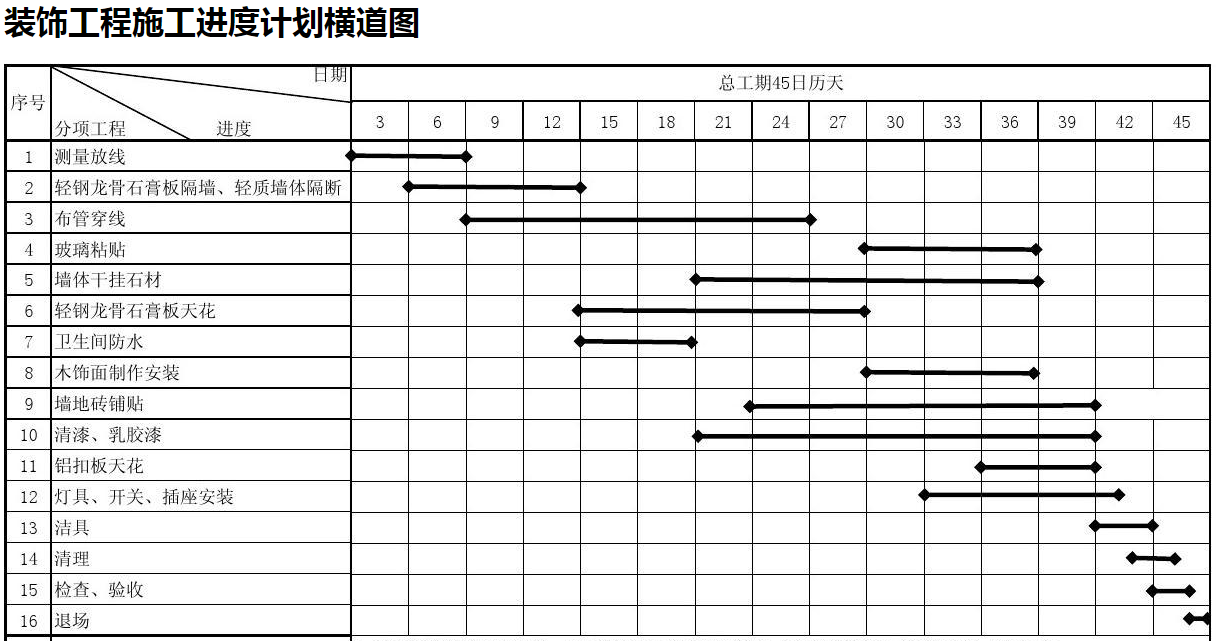 文字说明表头需修改完善
本次课主要内容
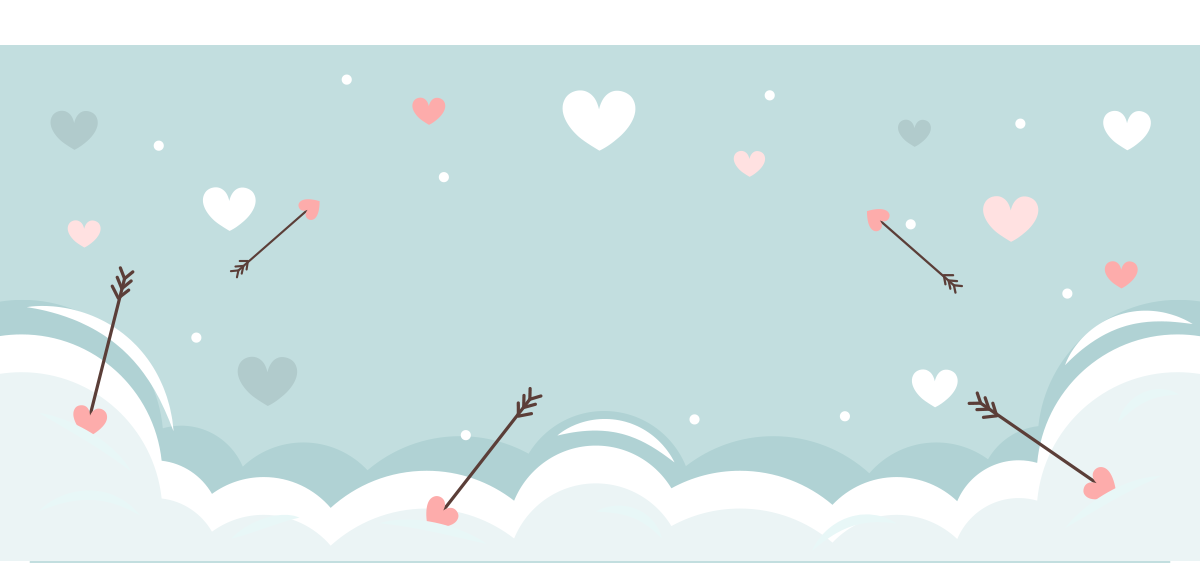 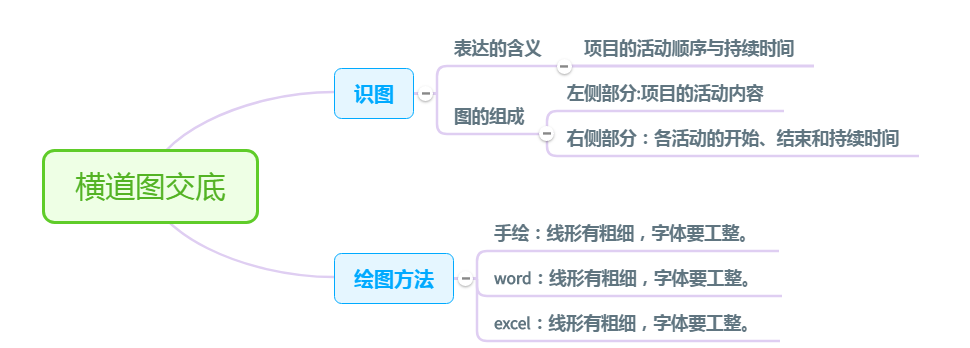 下次课预告
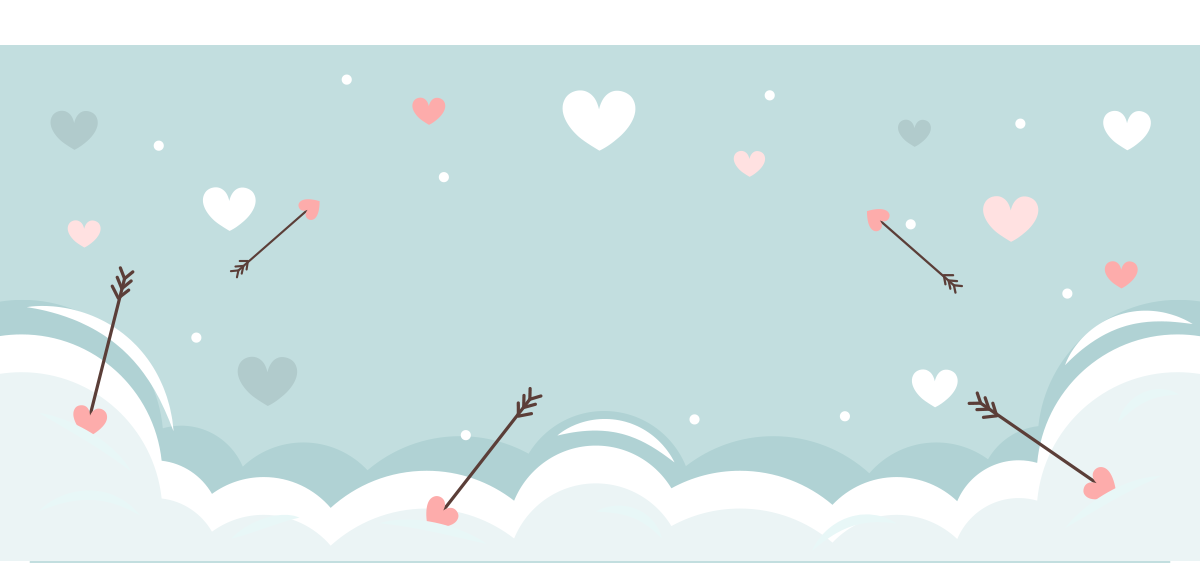 确定施工组织方式
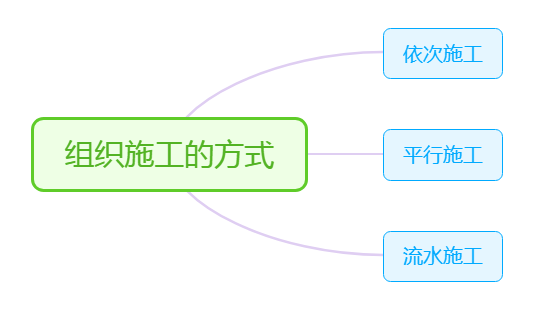 《建筑施工组织》施工准备工作
谢谢聆听
下次课再见